Муниципальное дошкольное образовательное учреждение«Детский сад №125 комбинированного вида»Дикие животныедля детей 3-4 лет
Автор: Бутяйкина А. М. воспитатель 
первой  кв. категории
Цель: формирование представлений детей о диких животных.
Задачи приоритетных образовательных областей:
Образовательная область «Познавательное развитие»:
• формировать умение узнавать, называть диких животных;
• расширять и уточнять представления детей об особенностях их внешнего вида
 и образа жизни диких животных;
• закреплять знания о диких животных и их детёнышах;
• развивать познавательную активность.
 Образовательная область «Речевое развитие»:
• обогащать словарный запас именами прилагательными;
• развивать артикуляционный аппарат детей;
• развивать речевое дыхание;
• развивать монологическую и диалогическую речь.
Образовательная область «Социально-коммуникативное развитие»:
• развивать эмоциональную отзывчивость, готовность к совместной деятельности 
со взрослыми;
• воспитывать чувство любви к окружающему миру, бережное отношение к животным.
Образовательная область «Художественно-эстетическое развитие»:
• развивать умение видеть красоту природы;
• прививать художественный вкус.
Образовательная область «Физическое развитие»:
• снимать психо – эмоциональное напряжение
Заяц и зайчонок
Тяжело живётся зайке:И в лесу и на лужайке,На снегу и на ветруНегде спрятаться ему.Всех на свете он боится,Даже спать он не ложится.Чуть подремлет, и опятьЕму надо убегать
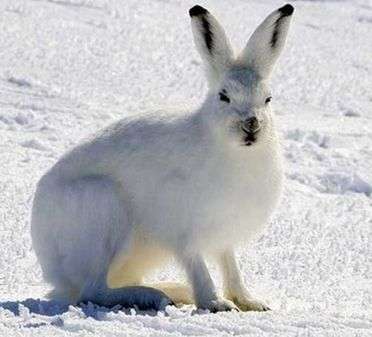 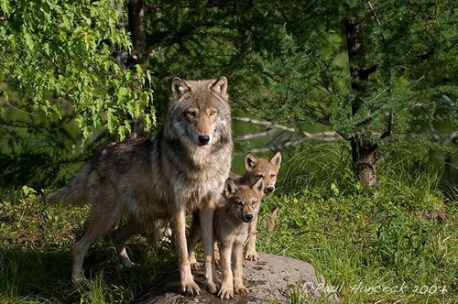 Волк и волчата
День и ночь по лесу рыщет,День и ночь добычу ищет.Ходит-бродит волк молчком,Уши серые - торчком
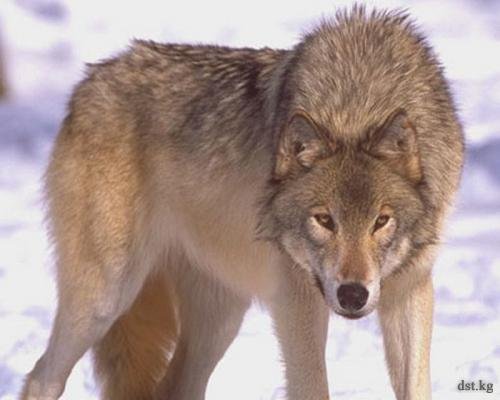 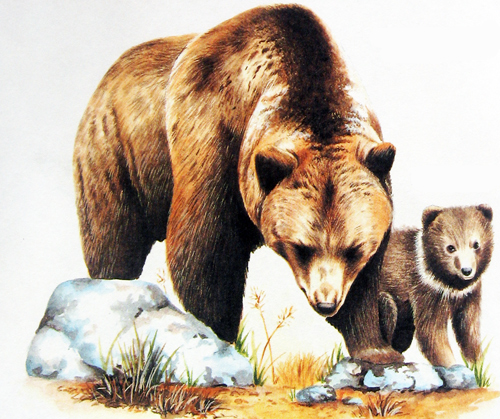 Медведь и медвежонок
По завалам, по оврагамХодит он хозяйским шагом.Любит мишка сладкий мёдДа малину с веток рвёт.
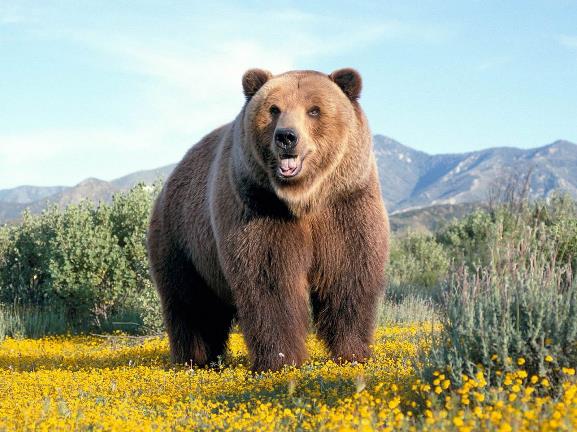 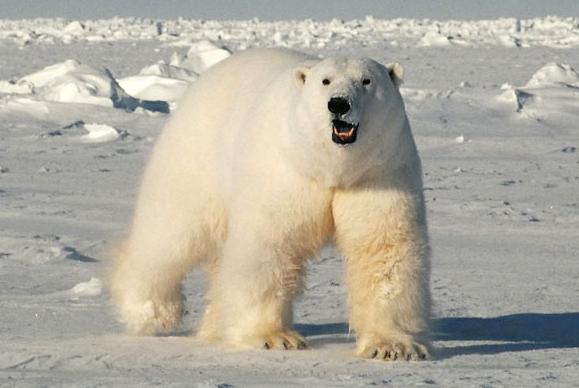 Белый медведь
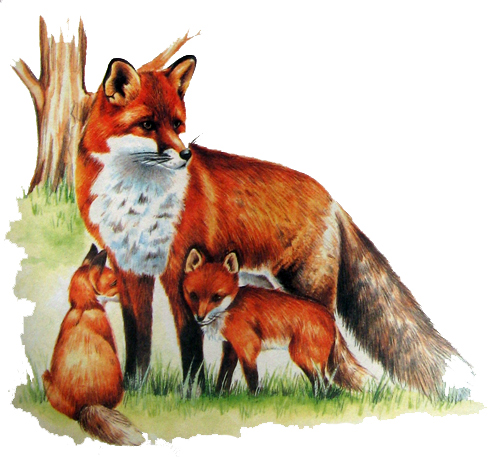 Лиса и лисята
Знает лисонька-лиса:В шубе вся её краса.Шубы нет в лесу рыжей,Зверя нет в лесу хитрей.
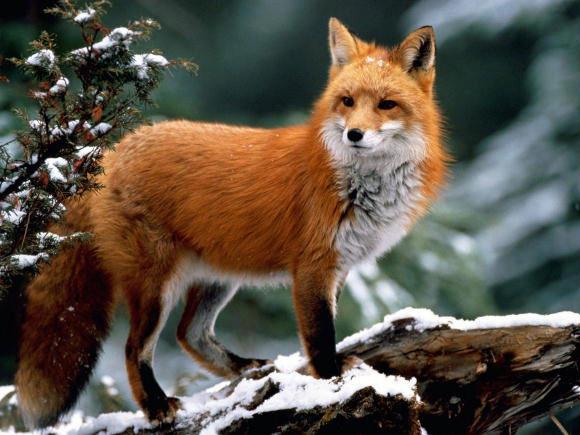 !
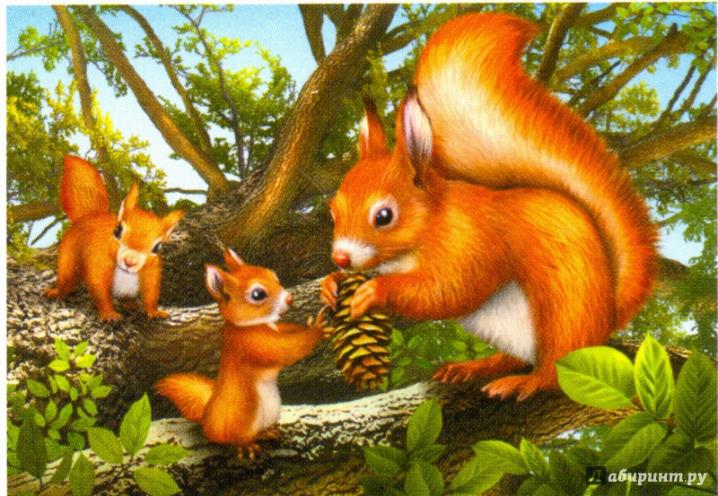 Белка и бельчата
Далеко ещё зима,Но не для потехиТащит белка в закромаЯгоды, орехи...Знает маленький зверёк:Запасаться надо в срок.
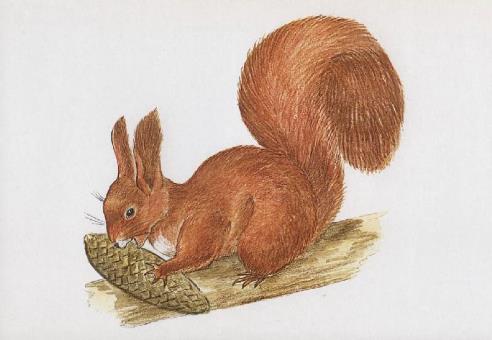 Ежик и ежата
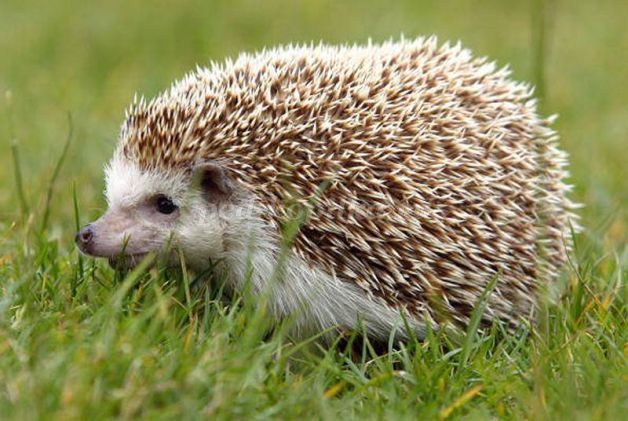 Серый ёжик весь в иголках, Словно он не зверь, а ёлка.Хоть колюч молчун лесной -Ёжик добрый, а не злой.
Спасибо за внимание!!!